Math for Liberal Studies
Section 2.5: Miscellaneous Voting Methods
More Methods
There are many more methods for determining the winner of an election with more than two candidates

We will only discuss a few more:
sequential pairwise voting
contingency voting
instant-runoff voting
Sequential Pairwise Voting
Idea: We like pairwise voting since we can use majority rule

If we look at all pairwise elections (Condorcet’s method), we sometimes don’t get a winner

In sequential pairwise voting, we put the candidates in order on a list, called an agenda
How It Works
We pit the first two candidates on the agenda against each other.  The winner moves on to face the next candidate on the list, and so on.  The candidate remaining at the end is the winner.

This process resembles a tournament bracket, and has the advantage that, unlike Condorcet’s method, we always get a winner
An Example
Let’s use sequential pairwise voting with this profile and the agenda Adam, Beth, Chris, David
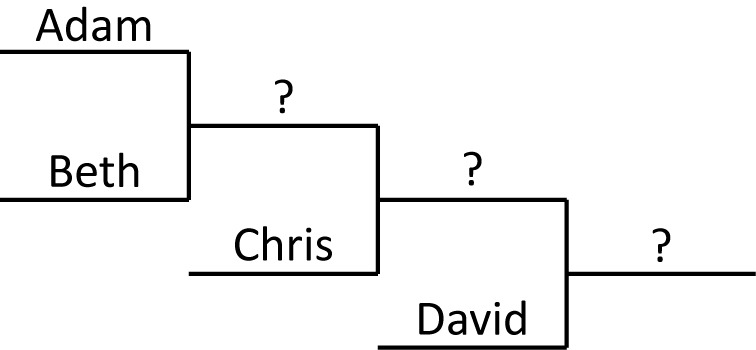 An Example
First we consider the Adam vs. Beth matchup
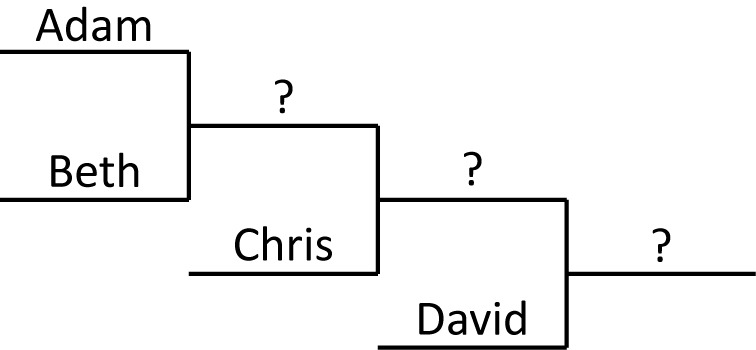 An Example
Adam wins, 7 to 3

So Adam moves on to face Chris
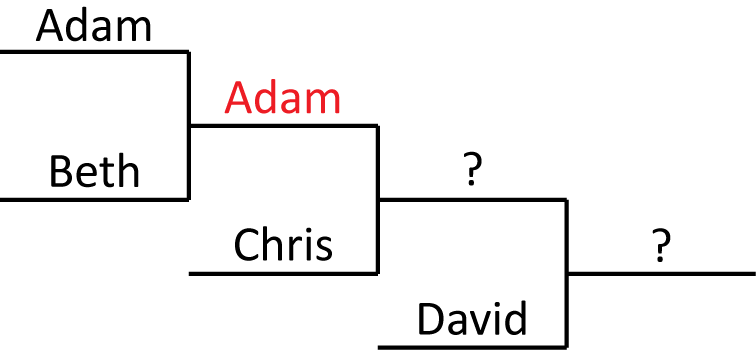 An Example
Adam vs. Chris

Chris wins 6 to 4
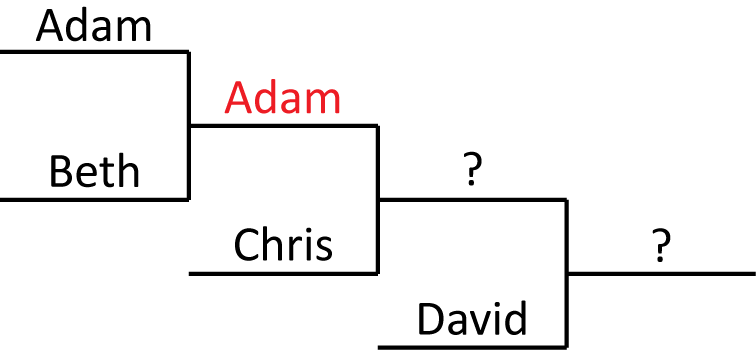 An Example
Adam vs. Chris

Chris wins 6 to 4
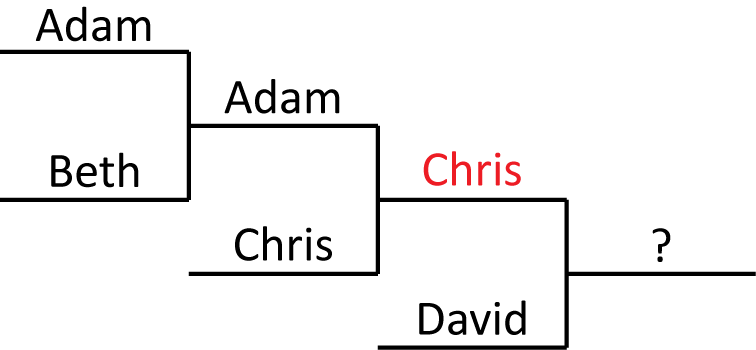 An Example
The final matchup is Chris vs. David

David wins 7 to 3
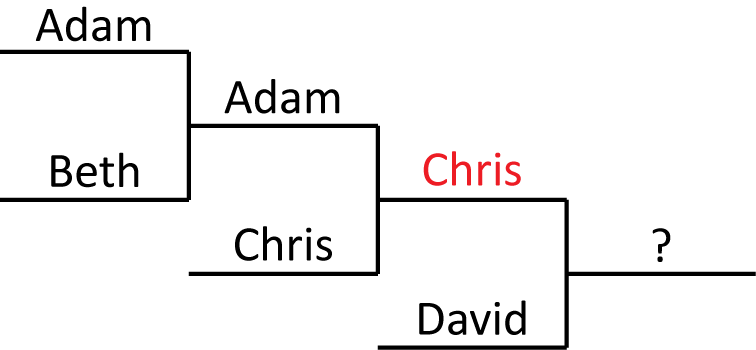 An Example
The final matchup is Chris vs. David

David wins 7 to 3
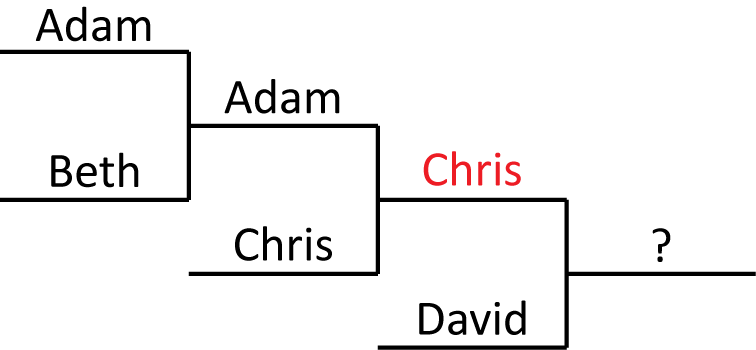 An Example
So David is the winner of the election
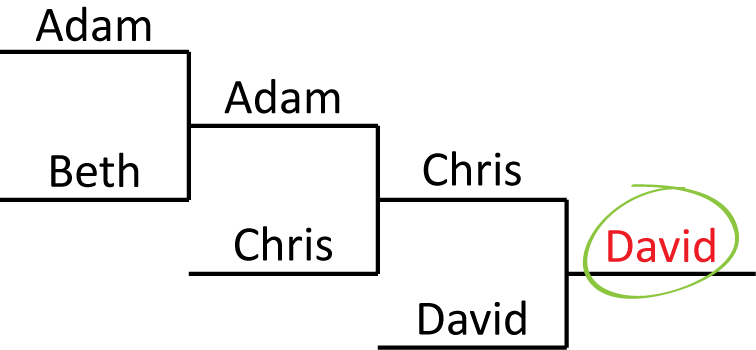 Problems
If we look closely at thisagenda, we notice thatevery single voter prefersB over D, and yet D wasour winner!

If we had used the agenda B, D, C, A, the first matchup would be B vs. D, which B wins 10 to 0!
Problems
In fact, by cleverly choosing the right agenda, we could make any of the four candidates win this election

Sequential pairwise voting does not satisfy the Pareto condition
The Pareto Condition
If every single voter prefers one candidate over another, then the second candidate should not be the winner

Named for Vilfredo Pareto (1848-1923), Italian economist

Does plurality satisfy the Pareto condition?
Plurality and Pareto
If every voter in a plurality election prefers A over B, then how many first-place votes does B get?

Zero!  Therefore B cannot be the winner

So plurality does satisfy the Pareto condition
Runoff Voting
A runoff election occurs after an initial election when a clear winner has not been decided.  
Runoff elections are common in situations where there are three or more candidates and none of them get a majority of the votes.  
For example, there was recently a runoff election during the 2008 Georgia Senate race.
2008 Georgia Senate Race
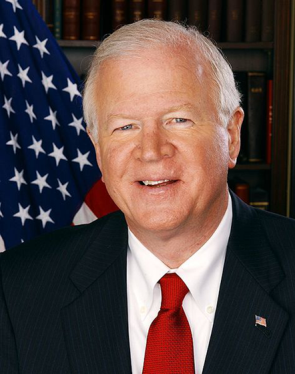 There were three candidates:
Saxby Chambliss (R)
Jim Martin (D)
Allen Buckley (Libertarian)
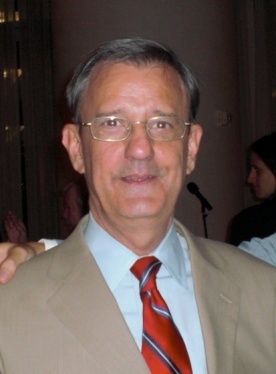 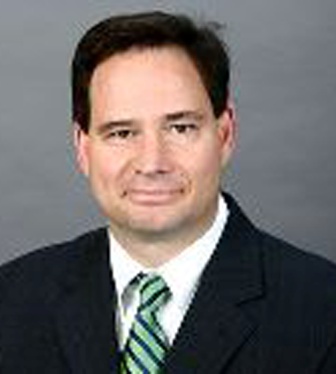 2008 Georgia Senate Race
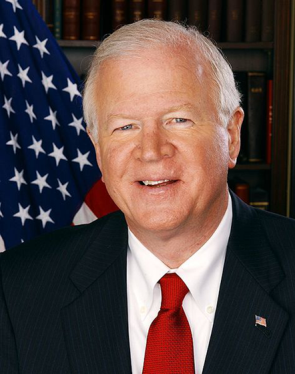 The results of the November electionwere
Chambliss 1,867,090 (49.8%)
Martin 1,757,419 (46.8%)
Buckley 128,002 (3.4%)

Chambliss was the plurality winner
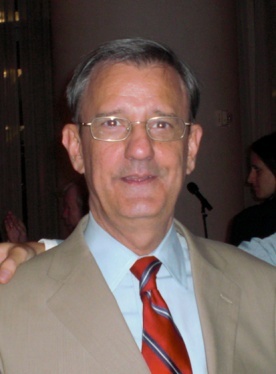 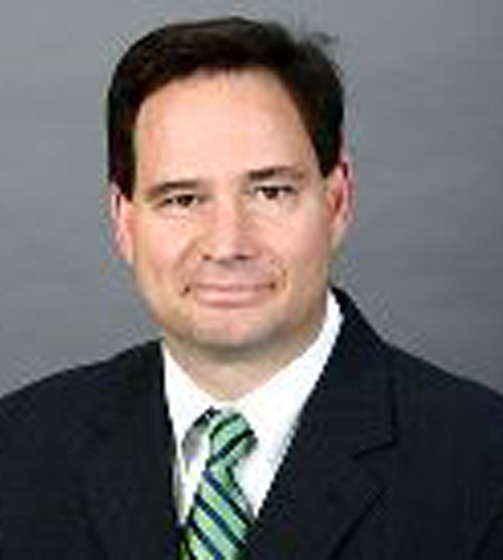 2008 Georgia Senate Race
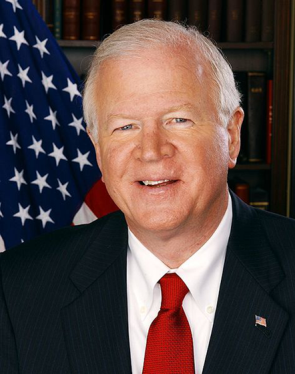 However, Georgia law mandates a runoff election when no candidatereceives a majority

The runoff is a majority rule votebetween the top two candidates

In this case, the runoff was in December between Chambliss andMartin
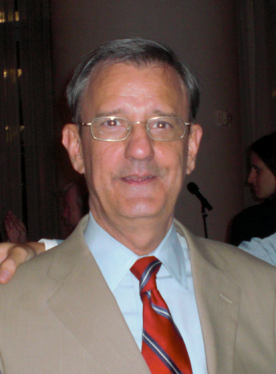 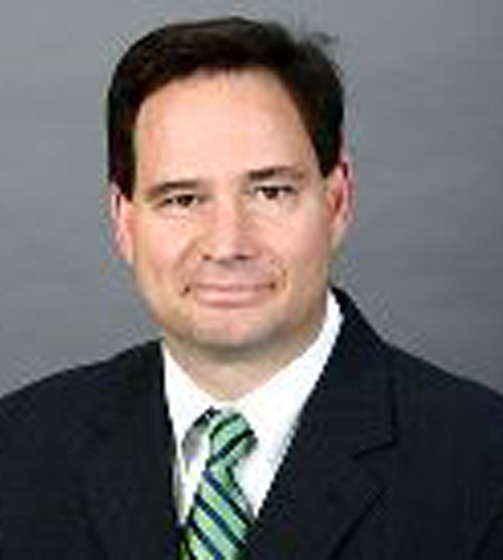 2008 Georgia Senate Race
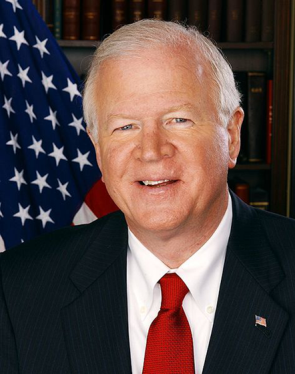 Why did there need to be a second election?  Couldn’t we just eliminateBuckley and use the existing votes?

Chambliss 1,867,090 (49.8%)
Martin 1,757,419 (46.8%)
Buckley 128,002 (3.4%)

If we do that, we disenfranchise 128,002 voters!
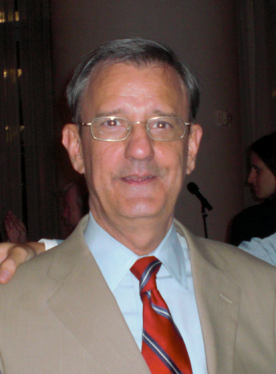 2008 Georgia Senate Race
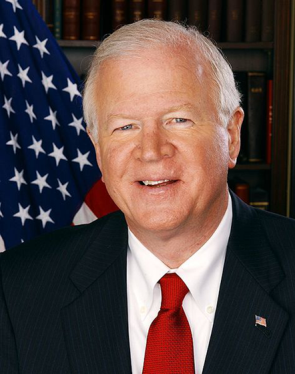 There is no way to know who those128,002 voters would have chosen with only Chambliss and Martin astheir choices

The runoff election was held in earlyDecember 2008
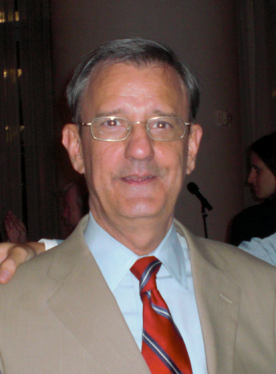 2008 Georgia Senate Race
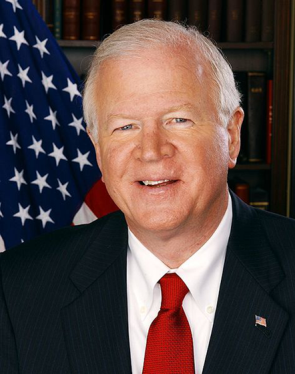 Since the runoff was only decidingthis one contest, turnout was muchlower than in November

Chambliss 1,228,033 (57.4%)
Martin 909,923 (42.6%)

Chambliss won his 2nd term in the Senate
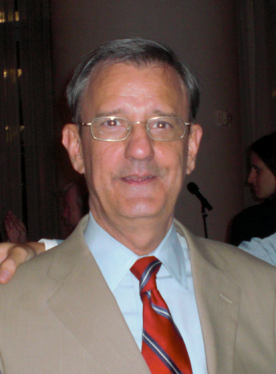 Using Preferences for Runoffs
If the voters in Georgia had been asked for their full preference orders rather than just their top choice, then the second election would not have been necessary

We would know who the Buckley voters would have voted for, and the winner could have been calculated instantly
Contingent Voting
Voters rank all candidates in a preference order  
If one candidate wins a majority of the first-place votes, then that candidate is the winner  
If not, then we eliminate all candidates except the two who got the most first-place votes.  
Then, using the full voter profile, the winner of an election between those two candidates is decided by majority rule.
An Example of Contingent Voting
Consider this profile

C has the most firstplace votes (10), butthis is not a majority

The top two are B and C
An Example of Contingent Voting
We eliminate A and D

The winner of the B vs.C matchup is C (14 to 9)

So C is the contingency winner
Another Example
Contingent voting seems like a good method

However, it has a serious problem that we will see in the next example

Suppose we have an election with three candidates: Alison, Barbara, and Christine

We’ll use contingent voting to decide the winner
Another Example
Here is the voter profile

A has the most firstplace votes, but not a majority

The top two are A and B, so we eliminate C
Another Example
Here is the voter profile

A has the most firstplace votes, but not a majority

The top two are A and B, so we eliminate C

A wins the A vs. B matchup, 65 to 35
Another Example
Let’s suppose some time goes by, and now there is another election with the same candidates

This time, some of the voters who had B ranked first decide that they like A better now
Another Example
Suppose 10 voters whohad preference B>C>Anow have preferenceA>B>C
Another Example
Suppose 10 voters whohad preference B>C>Anow have preferenceA>B>C
+10
−10
Another Example
Suppose 10 voters whohad preference B>C>Anow have preferenceA>B>C

Notice that A has moved up on those ballots, but the other candidates stayed in the same order (B>C)
Another Example
Who wins now?

A now has 47 first placevotes, but that still is not a majority

Now A and C are the top two, so eliminate B
Another Example
Who wins now?

A now has 47 first placevotes, but that still is not a majority

Now A and C are the top two, so eliminate B

But now C wins the A vs. C matchup, 53 to 47!
What the %@$# happened?
By moving A higher on their ballots, those 10 voters caused A to lose the election!

This shows that contingent voting is not monotone
Monotone Again
Recall that we used the word “monotone” when we discussed two-candidate elections

With two candidates, monotone means:
if one or more voters change their votes from the loser to the winner, then the original winner should still be the winner
Monotone Again
Recall that we used the word “monotone” when we discussed two-candidate elections

With more than two candidates, monotone means:
if one or more voters change their ballot so that the original winner is ranked higher (but the order of the other candidates is not changed), then the original winner should still be the winner
Monotone Again
In our example, the original winner was Alison

Then some voters moved Alison from last place on their ballots up to first place, but kept the order of the other candidates the same

The result was that Alison was no longer the winner!
Another Method: Instant-Runoff Voting
This is a variation of the contingent method

Instead of eliminating all but the top two right away, we eliminate candidates one at a time
Instant-Runoff Voting
First check to see if any candidate has received a majority of the first-place votes
If not, then the candidate that received the fewest first-place votes is eliminated
Recalculate the voter preferences, and again check to see if a candidate now has a majority of the first-place votes.  
If not, then repeat this process, eliminating candidates until one candidate has a majority.
An Example of Instant-Runoff
In this profile, A has 4first-place votes, B has 3,C has 3, and D has 2

No candidate has a majority

So we eliminate the candidate in last place: D
An Example of Instant-Runoff
Now A has 4 votes, B has5, and C has 3

Still no majority, so we eliminate C
An Example of Instant-Runoff
Finally we have A with 4votes and B with 8

So B wins!
Dealing With Ties
If there is a tie for who to eliminate when you are using the instant-runoff method, eliminate all the tied candidates, unless this would eliminate everyone
Instant-Runoff Problems
Notice that with three candidates, contingent voting and instant-runoff voting are the same thing

Since we showed contingent voting isn’t monotone using an example with 3 candidates, that same example shows that instant-runoff also fails the monotone condition also
Enough Already!
We have studied many methods, and found problems with each one
Condorcet’s method sometimes doesn’t give a winner
Plurality voting fails the Condorcet winner criterion
Rank methods suffer from the spoiler effect
Sequential pairwise voting fails the Pareto condition
Runoff methods fail the monotone condition
Where do we go from here?
We could continue to search for a “fair” voting system that doesn’t suffer from any of these problems

We could also consider trying to use a different kind of ballot, since all of the systems we have considered so far use preference-order ballots

We’ll explore these ideas in the next section…